Year 7  - Chemistry 1
Oracy:
You are the main hazard in the lab. 
Catalytic converters add unnecessary cost to car manufacturers.
Keywords:
Chemical reaction
Reactant
Product
Periodic table
Atom
Element
Mixture
Compound
Metal 
Non-metal
Particle
Attraction
Ion
Electron
Solution
Dissolves
Saturated solution
Word equation
Combustion
Thermal decomposition
Endothermic
Exothermic
Catalyst
Collision
Energy
Limewater
Chemical symbols
Carbon dioxide (CO2)
Oxygen (O2)
Water (H2O)
Copper Carbonate (CuCO3)
Magnesium (Mg)
Prior Learning                           
Particles, burning and combustion, atomic structure, conservation of mass, acid and alkalis, neutralisation, diffusion, distillation, chromatography.
Big Idea:                                                
All matter in the universe is made of tiny particles called atoms and how they behave depends on their structure.
Home learning tasks
Future Content: 
Year 9 Atomic Structure and Periodic Table                        
The atom, symbols, relative atomic mass, electronic charge, isotopes, ionic bonding and ionic compounds and the periodic table.
Extended project:
Using key words to describe chemical reactions
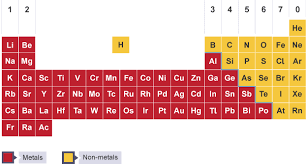 Element = ‘Pure’ only contains one type of atom
Compound = two or more different atoms chemically bonded together
Mixture = substance that contains different molecules not joined
Typical signs of chemical reaction: 
a colour change,
a gas being given off
a solid forming in a liquid,
an energy change
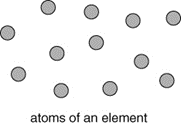 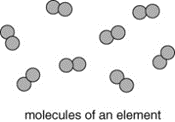 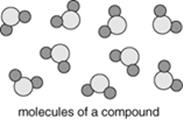 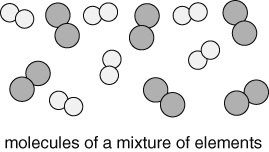 Chemical reaction = One or more new substances are formed
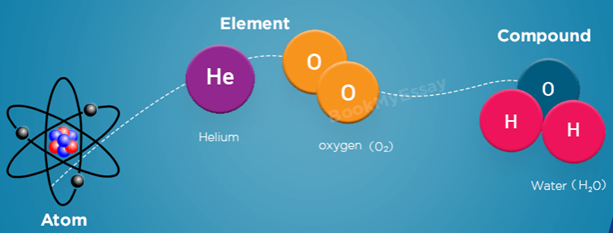 2H2 + O2         2H2O
The periodic table lists all 118 known elements. Element are described by symbols of one or two letters.
The first letter is always a capital letter and the second is always lower case.
The same symbols are used in all countries.
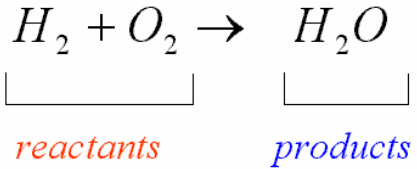 Naming compounds
If there is a metal in the compound, the name of the metal goes first.
If the compound contains only two elements then one of the element’s name has its ending changed to ‘ide’.
e.g. zinc + oxygen = zinc oxide
        iron + bromine = iron bromide
If the compound contains three elements, including oxygen and carbon the name of the metal is followed by “carbonate”.
e.g. sodium + carbon + oxygen = sodium carbonate
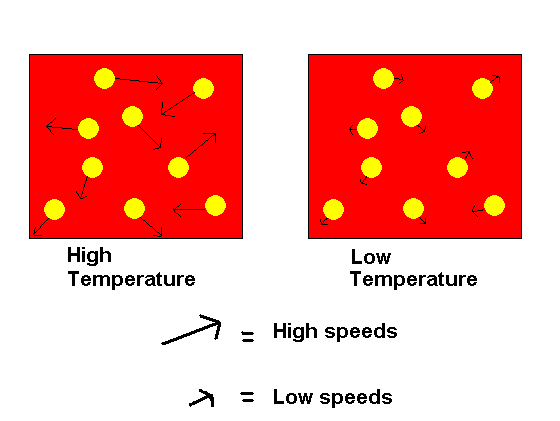 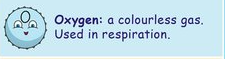 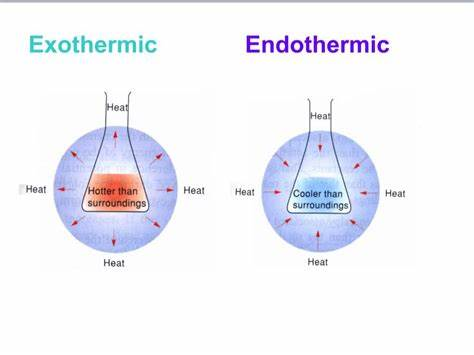 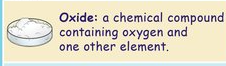 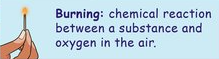 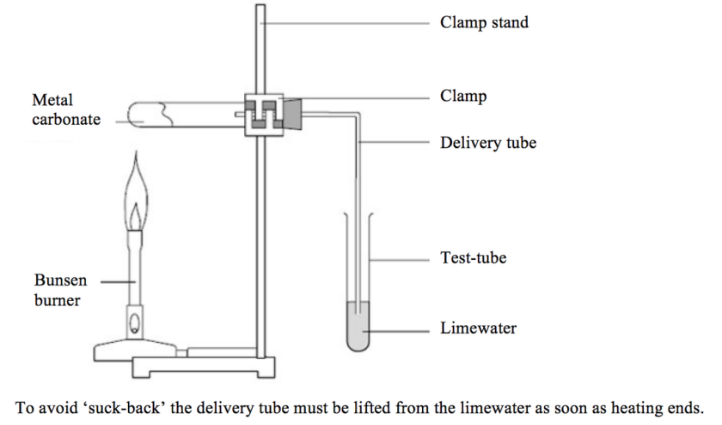 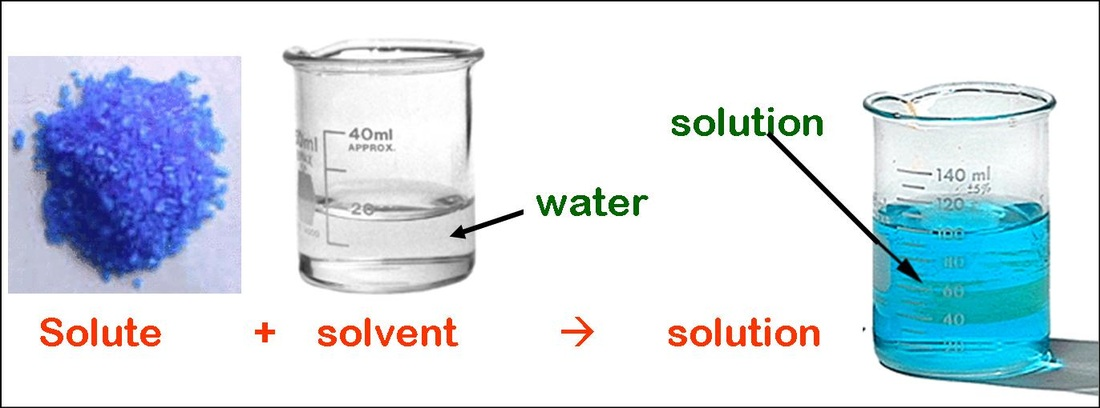 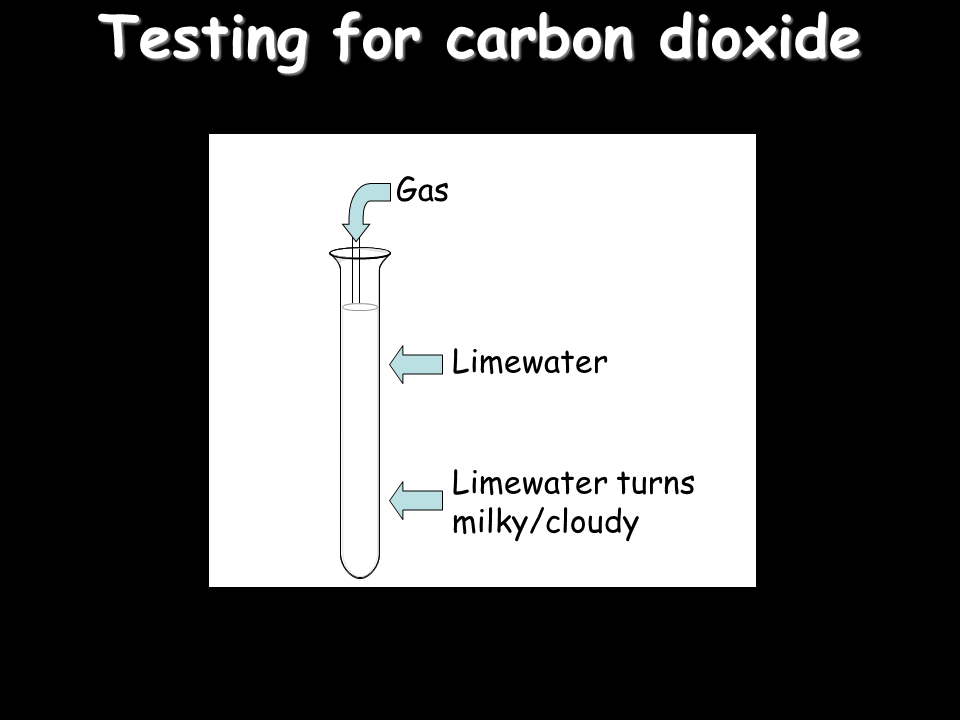 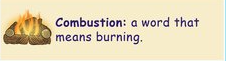 Thermal decomposition A compound is broken down into simpler substances by heat.
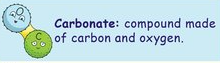